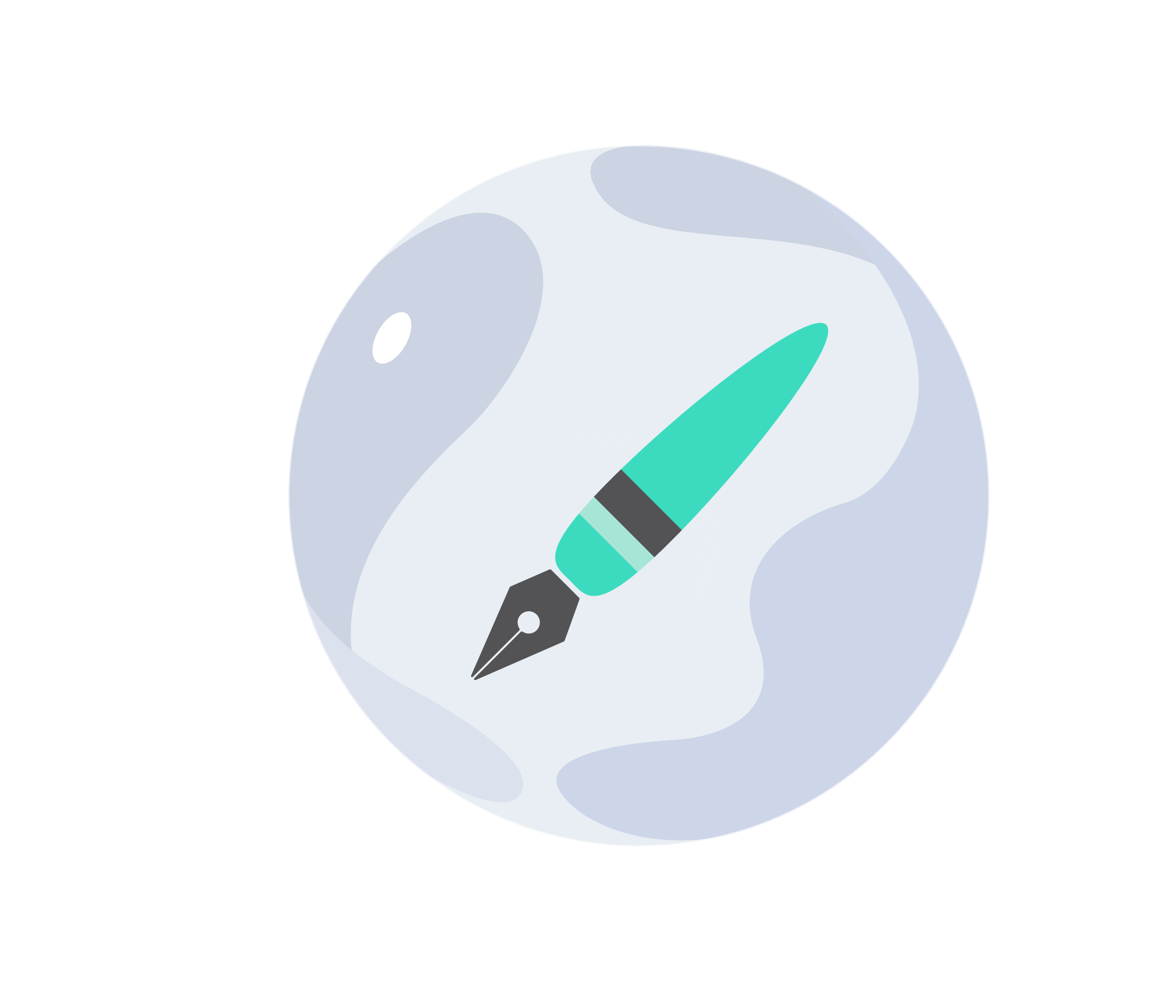 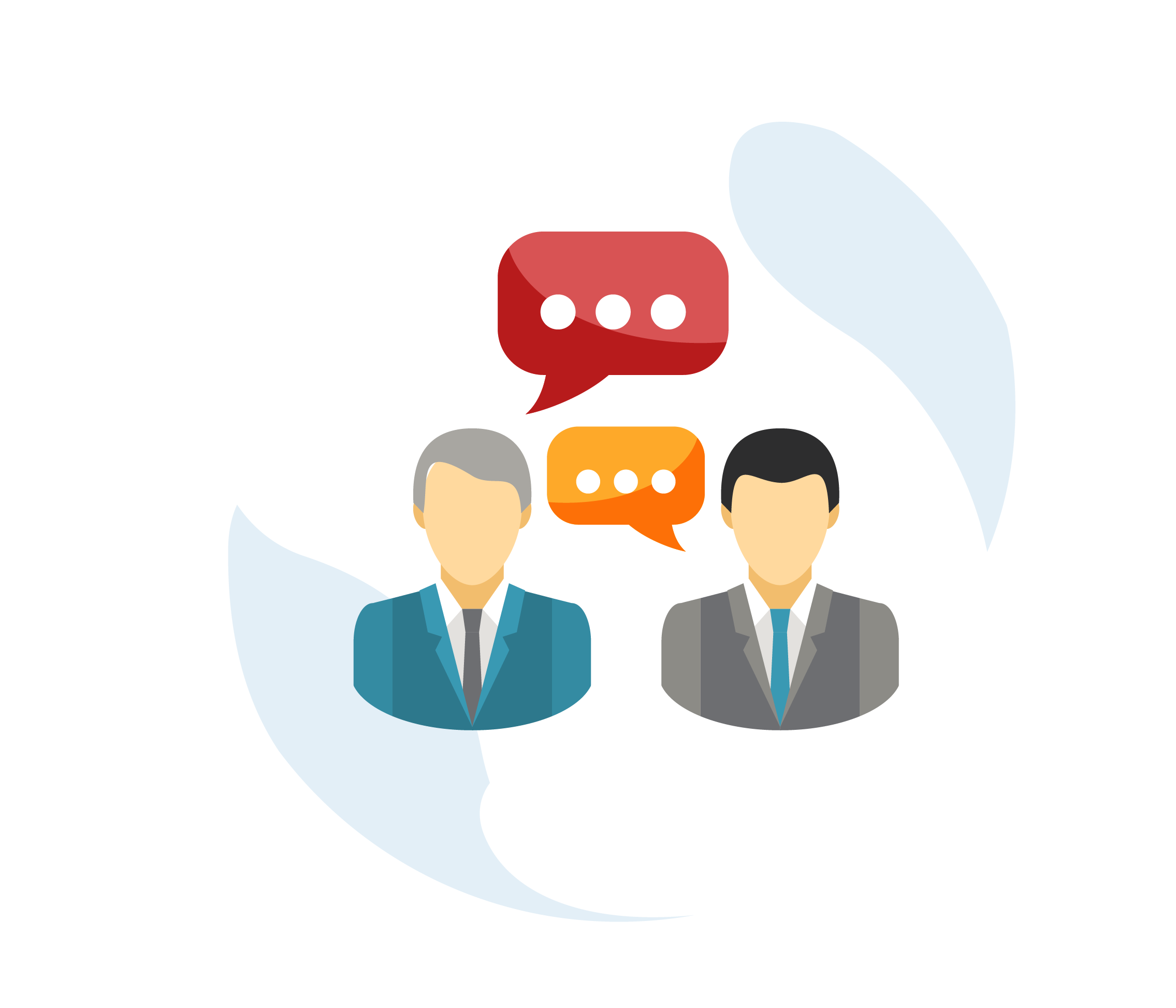 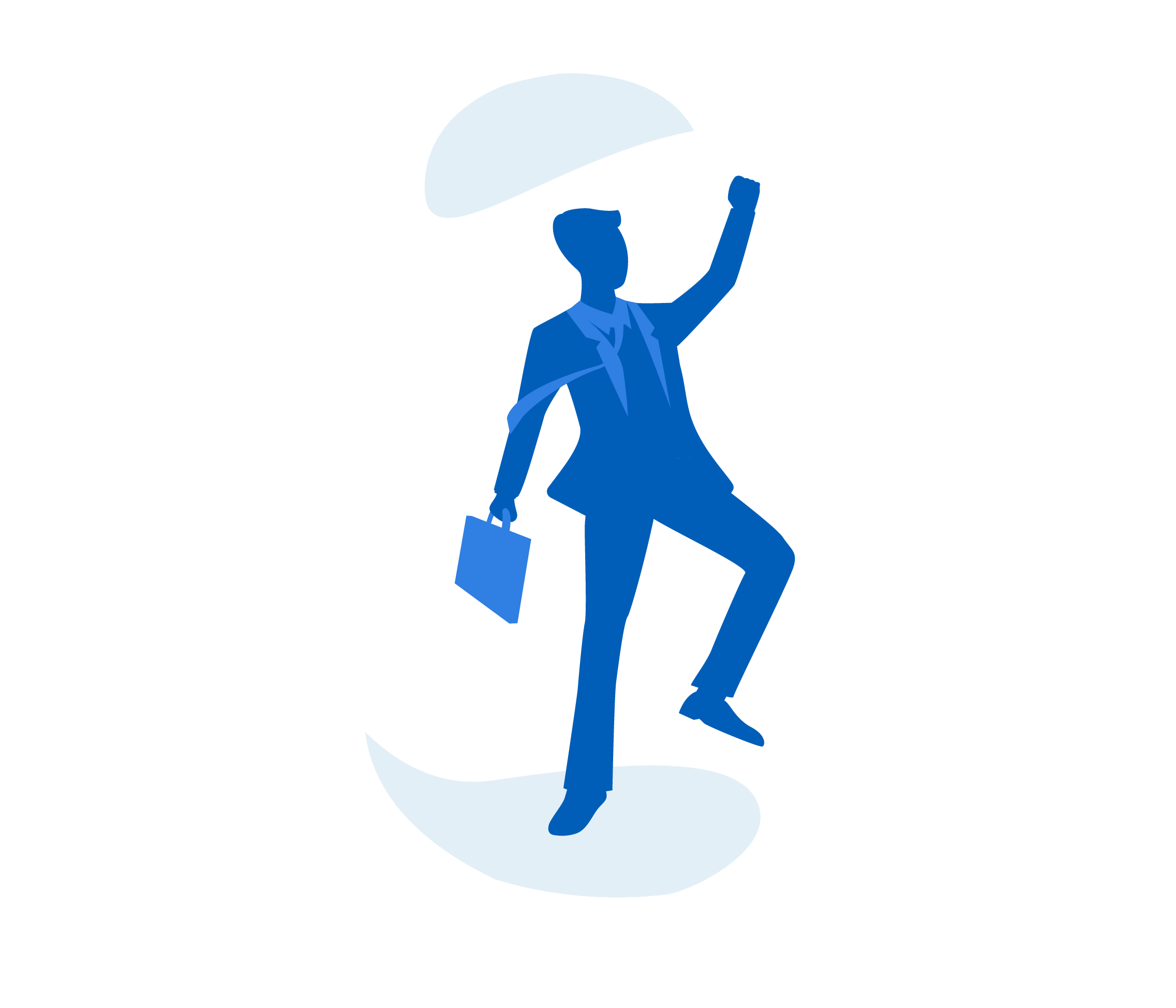 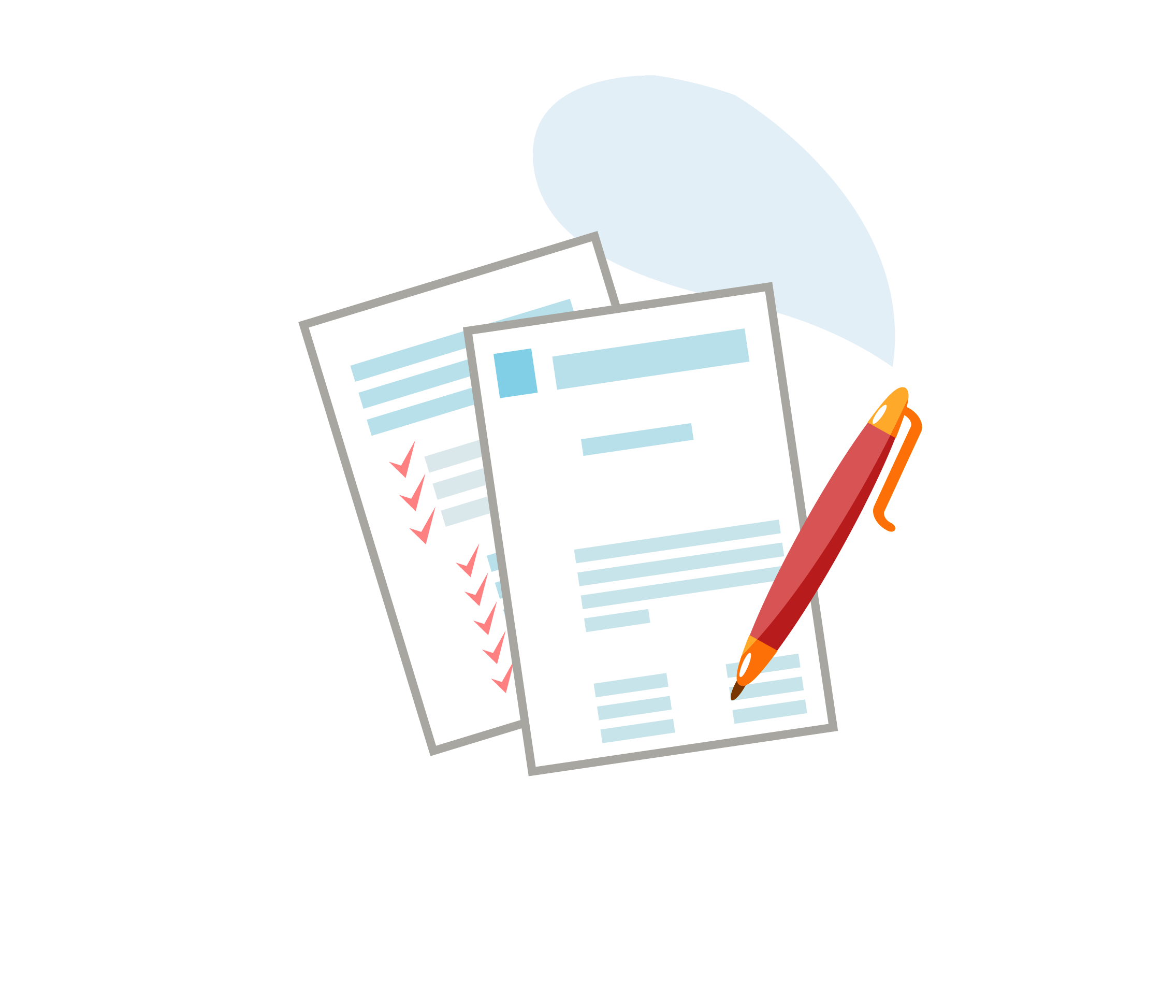 BARÓMETRO DEL VIAJERO DE NEGOCIOS
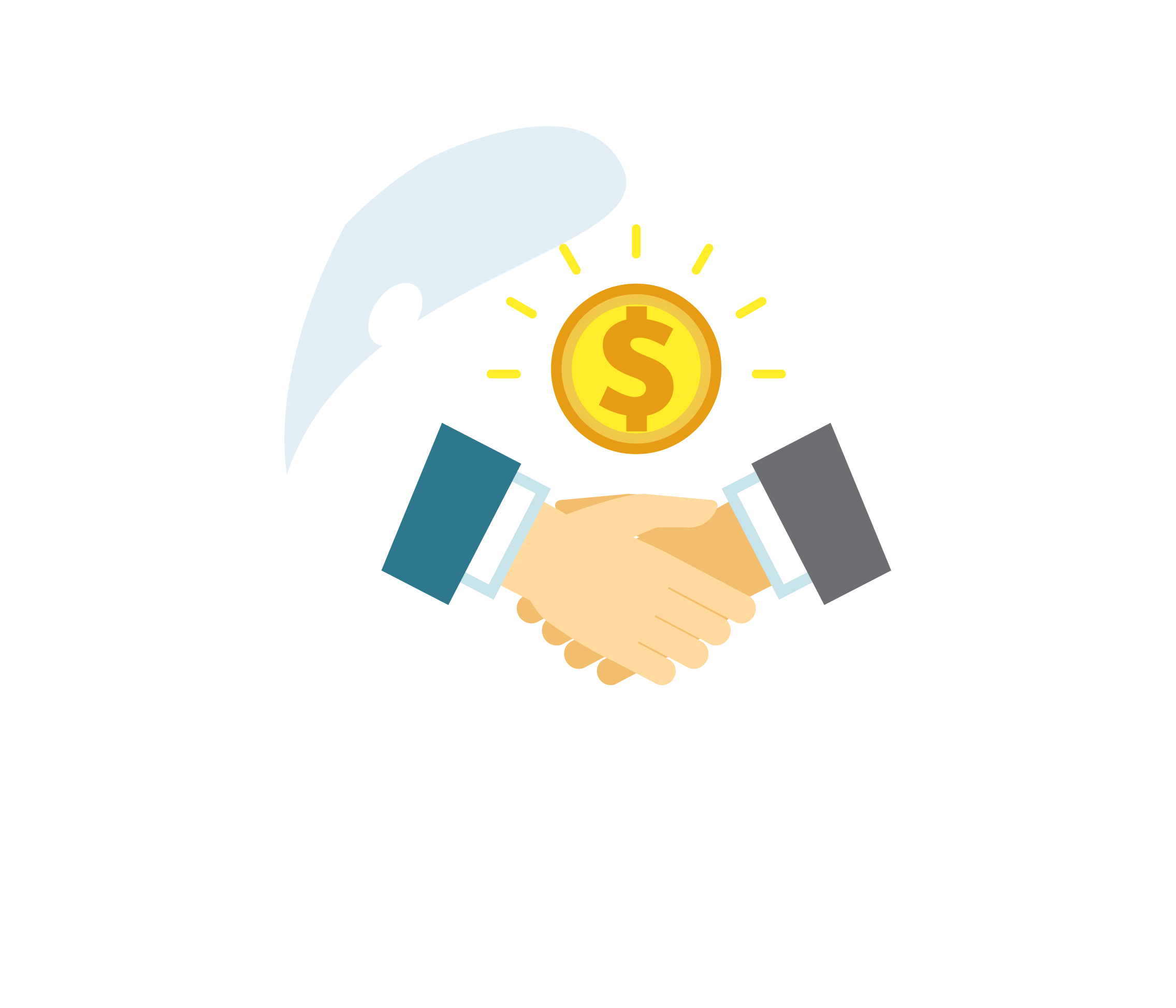 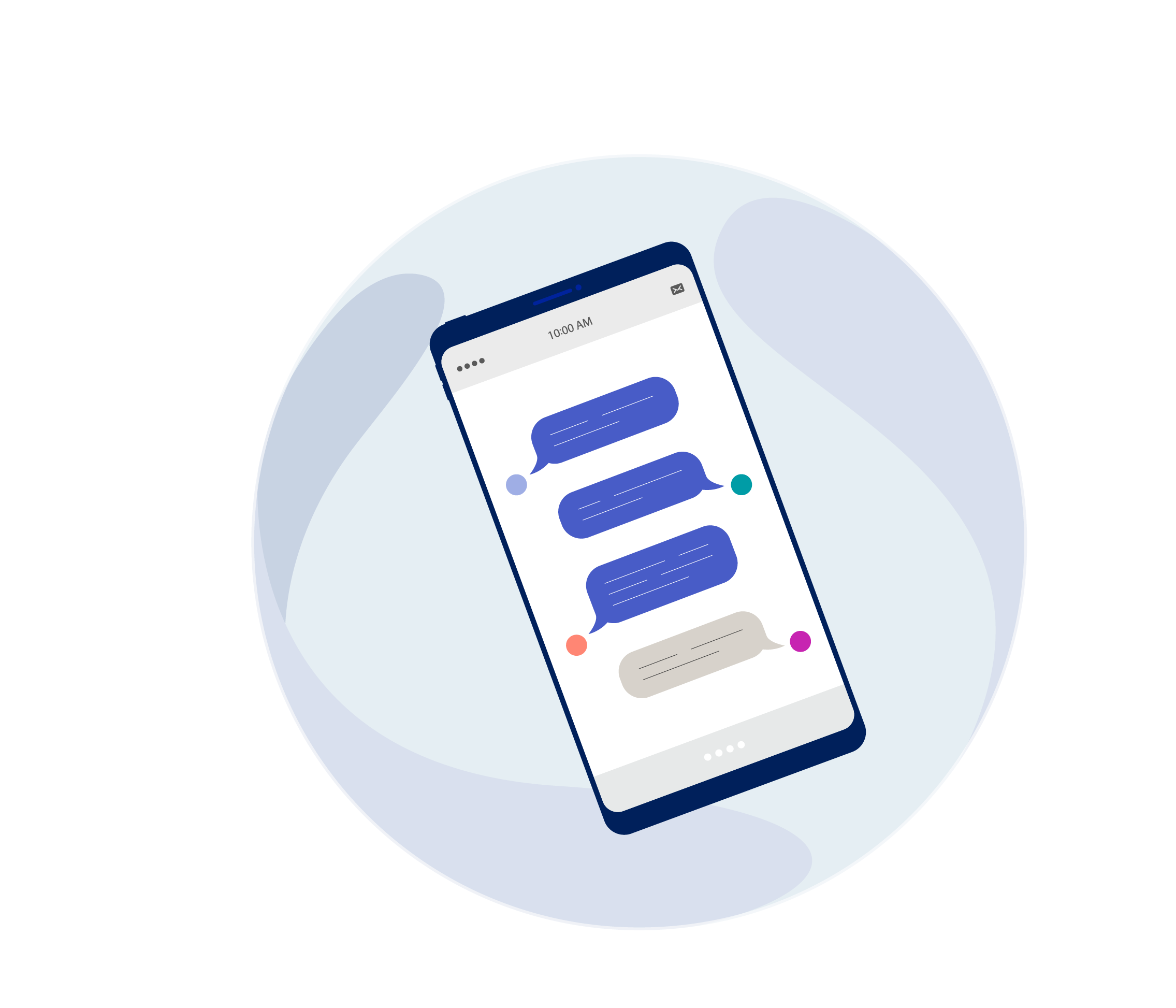 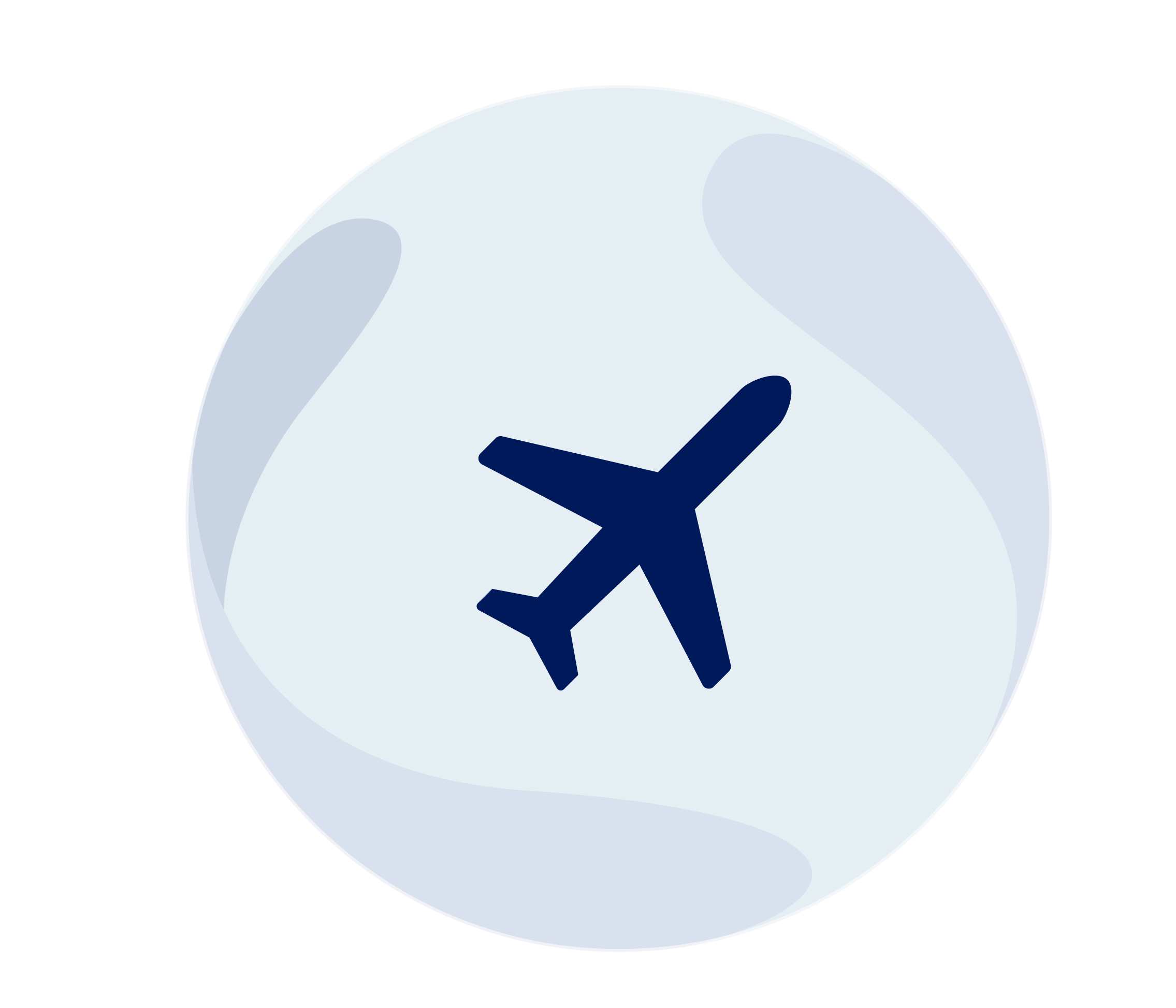 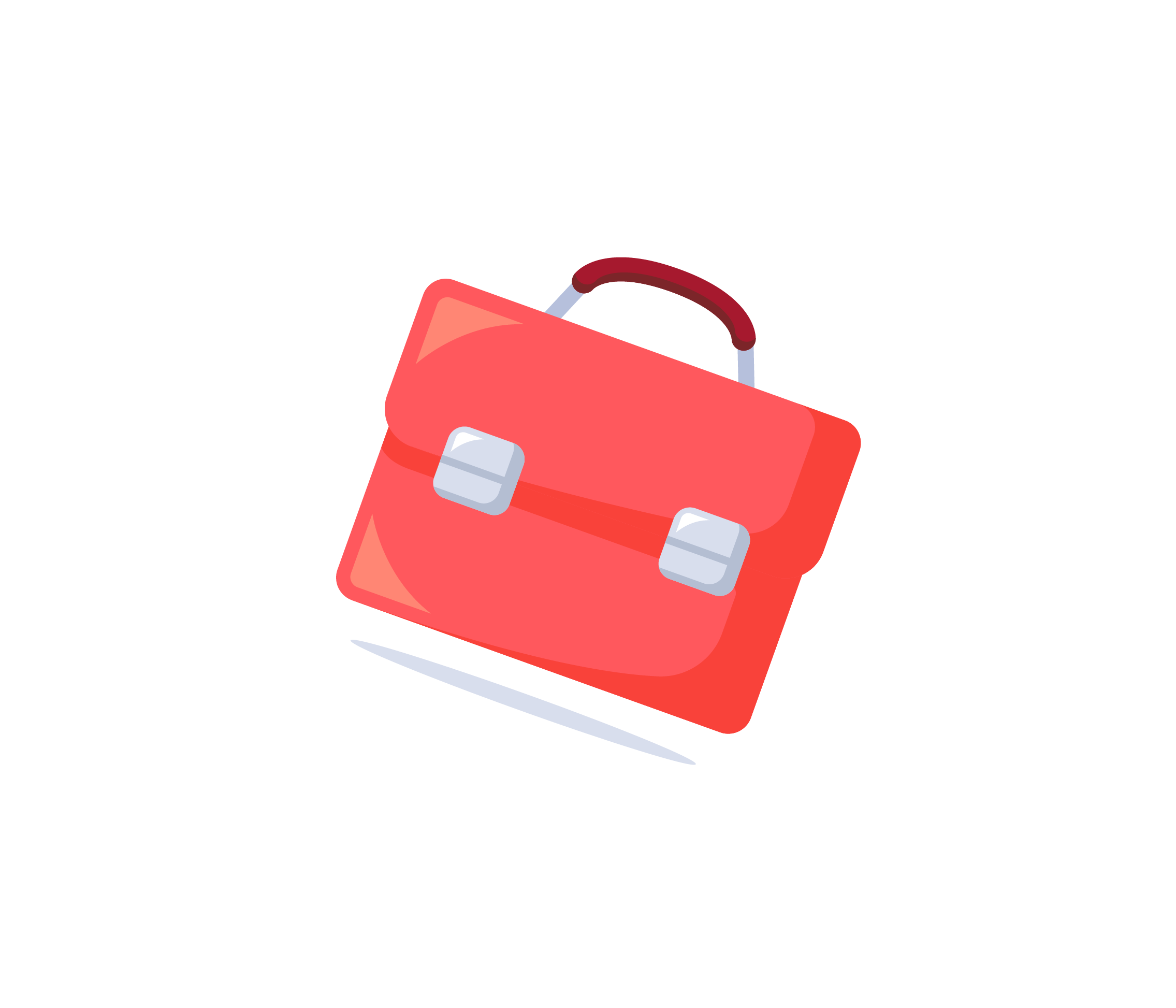 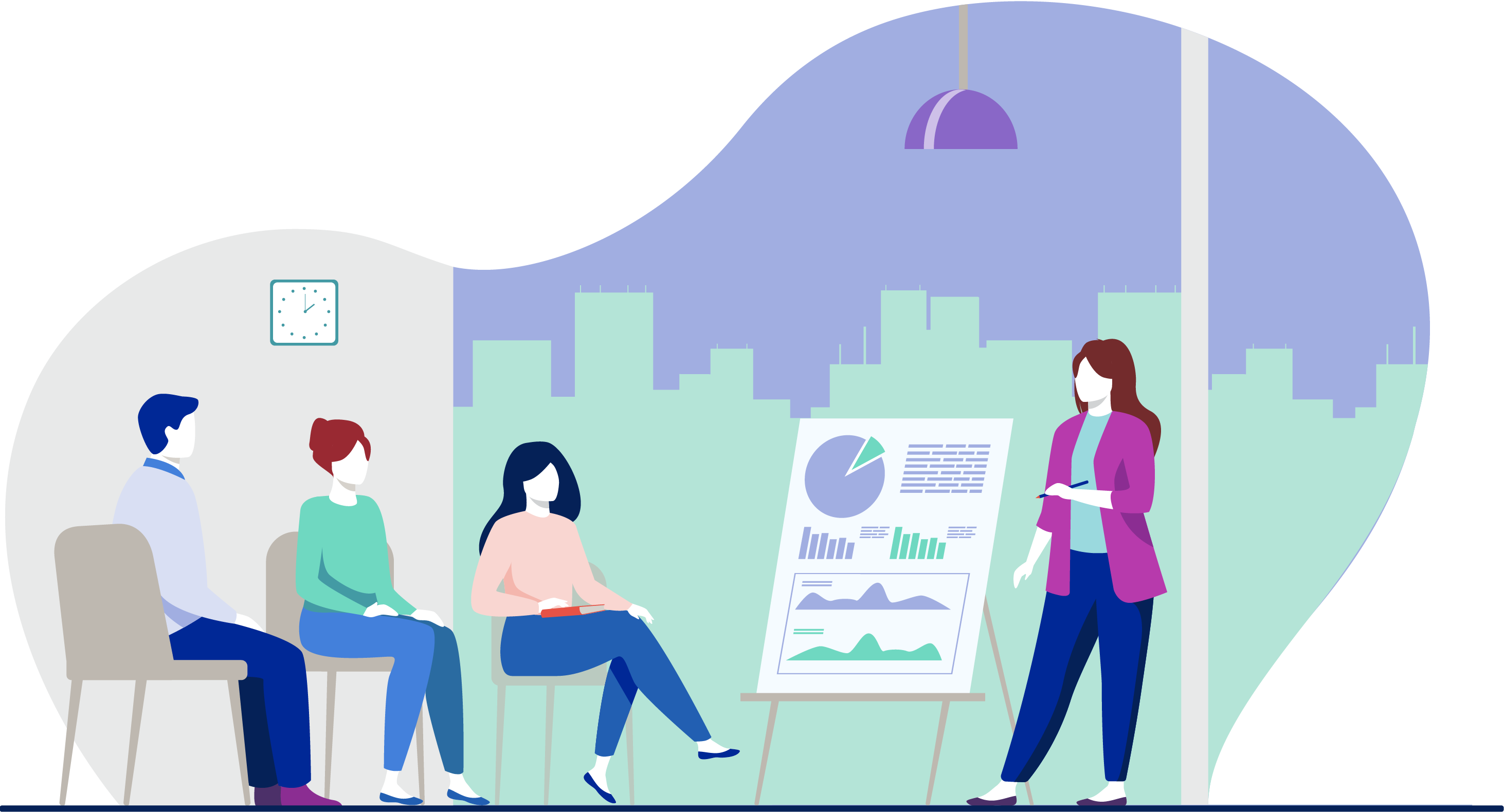 Conclusiones
Duración, Destino y Frecuencia
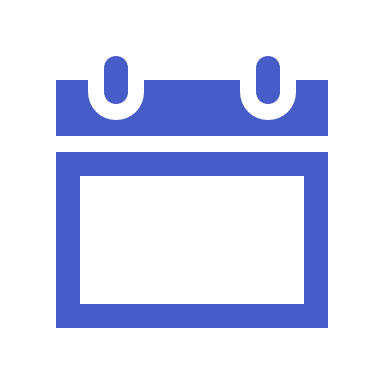 Observatorio Viajero Negocios
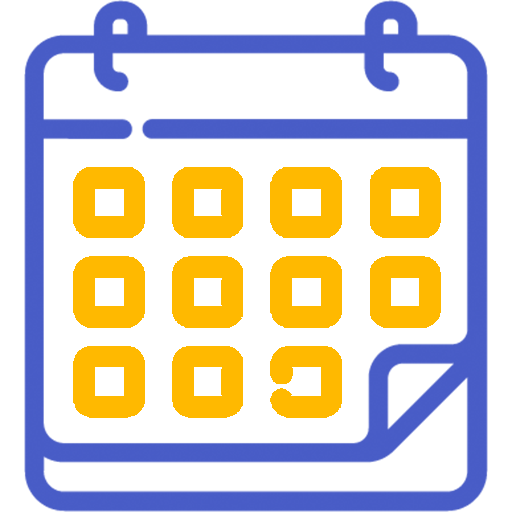 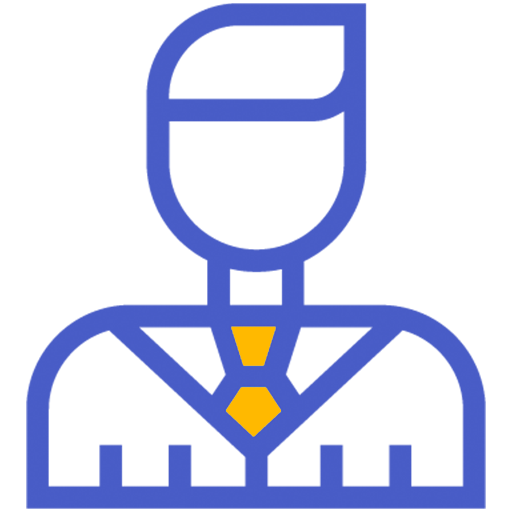 <30
Preocupados por la seguridad
Frecuencia mensual. 
duración media menor a 30 días
principales destinos son Europa y resto del mundo con USA y Canadá incluidos.
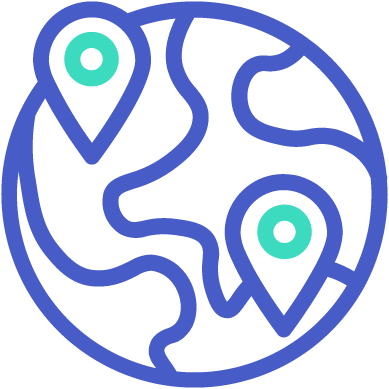 Mayormente hombre de 30-50 años
Mando Intermedio / Directivo
Comercial / Operaciones
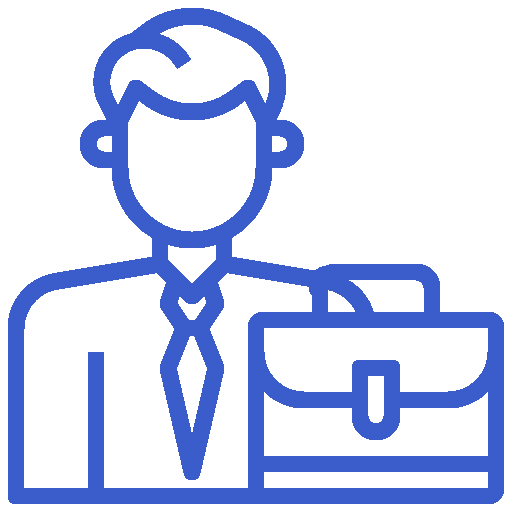 Preocupación seguridad: seguro de asistencia con repatriación, volatilidad e incertidumbre del escenario internacional.
Atención personalizada.
Tipo de viaje y Actividad
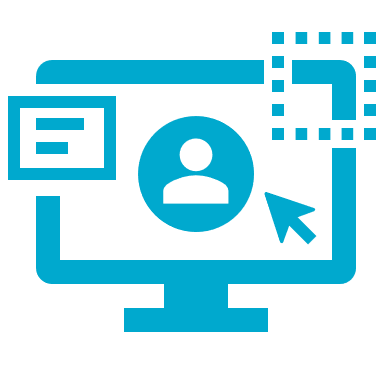 Conciliación Trabajo-Ocio
Cambios en los viajes de empresa
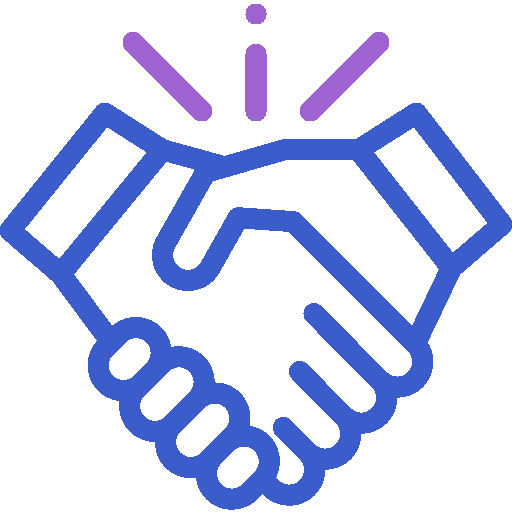 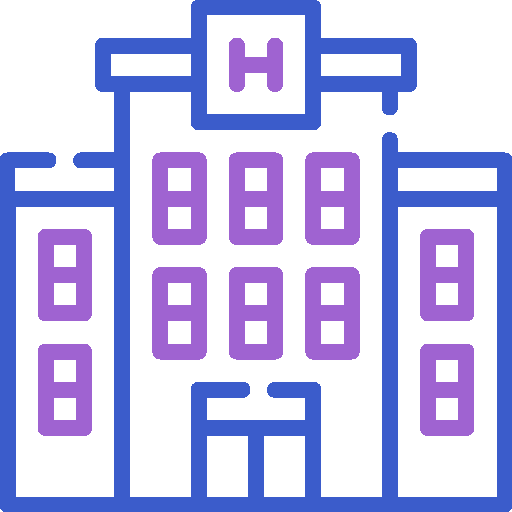 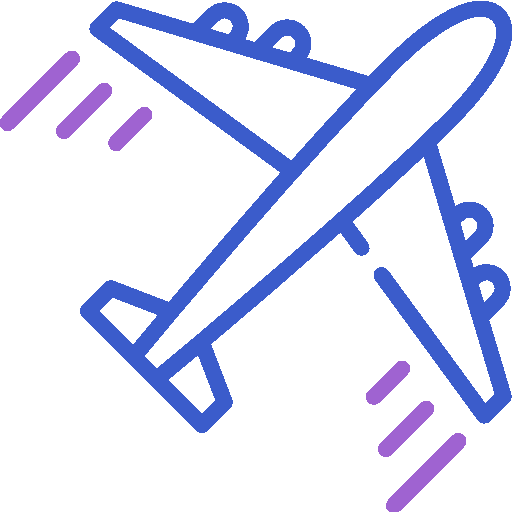 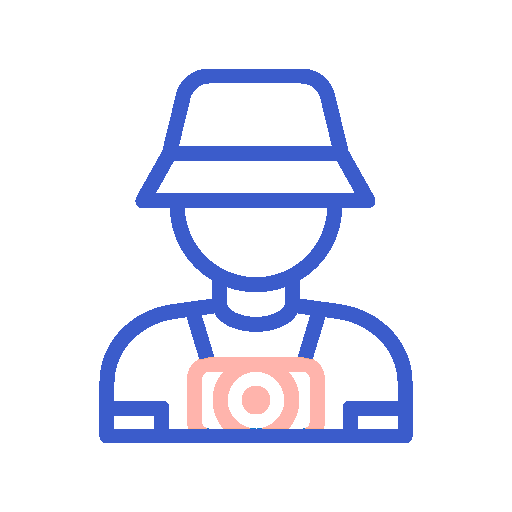 Reuniones entre filiales y realizar acción comercial /trabajo de campo.
Avión , solo o con un compañero.
Hoteles, aunque los apartamentos son su preferencia.
La brecha de género se ha incrementado, aumentando el número de hombres en detrimento de las mujeres, quienes principalmente declinan viajar por razones de seguridad.
Cambios en la organización de los viajes de negocios debido a la globalización tecnológica y la necesidad de continuar conectados en la distancia.
Más preocupación por la seguridad y salud mental de sus empleados y por el cumplimiento del Duty of Care.
Además de trabajar en sus viajes, desea poder disfrutar de tiempo de calidad en los países de destino y vivir la experiencia local fuera del horario laboral (bleisure).
Encuestas respondidas por 2.181 personas en el ámbito de la movilidad internacional, realizado por Lincoln Intelligence.
3
Observatorio Viajero Negocios
Duración, Destino y Frecuencia
Preocupados por la seguridad
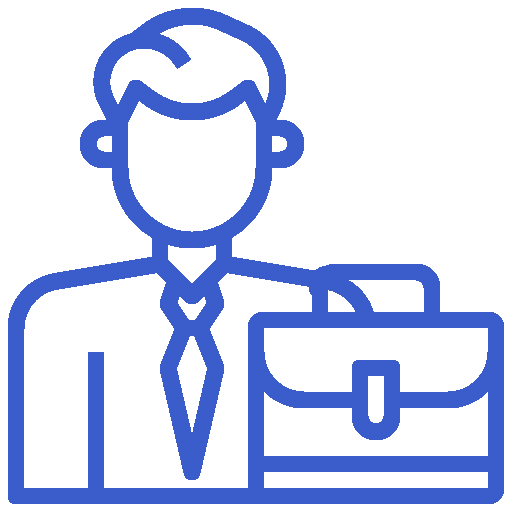 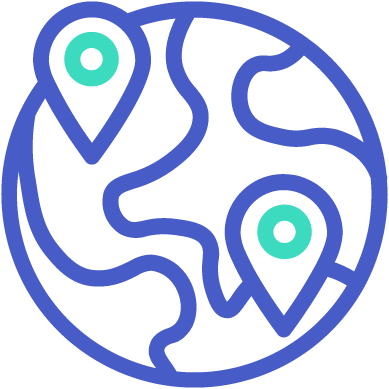 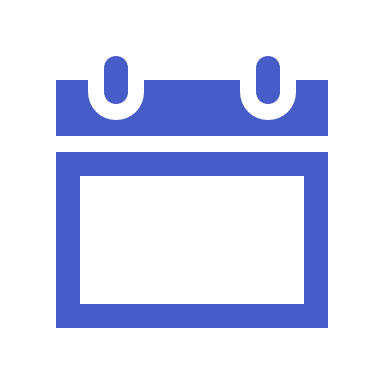 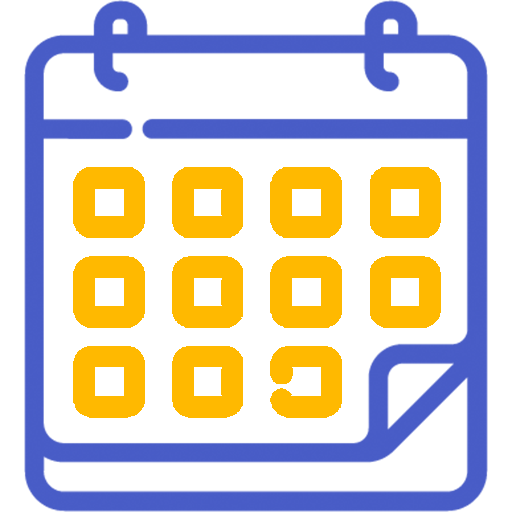 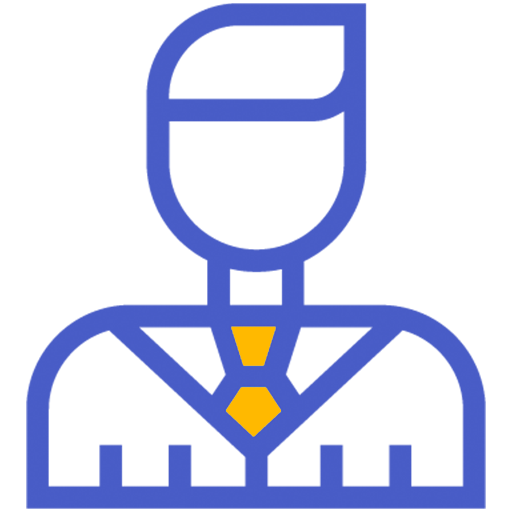 <30
Preocupación por la seguridad: buscan seguro de asistencia con repatriación, por la volatilidad e incertidumbre del escenario internacional.
Atención personalizada.
Frecuencia mensual. 
duración media menor a 30 días
principales destinos son Europa y resto del mundo con USA y Canadá incluidos.
Mayormente hombre de 30-50 años
Mando Intermedio / Directivo
Comercial / Operaciones
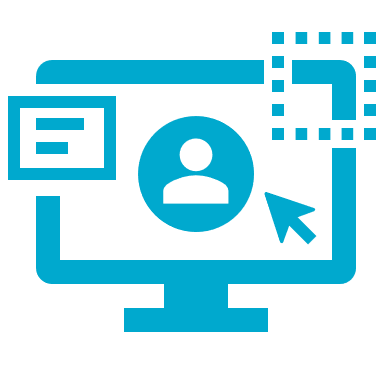 Tipo de viaje y Actividad
Cambios en los viajes de empresa
Conciliación Trabajo-Ocio
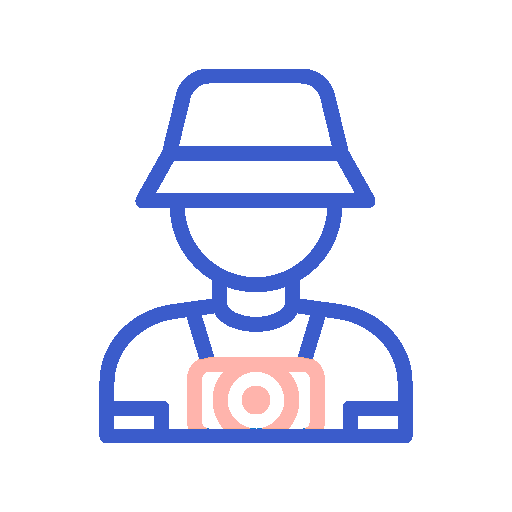 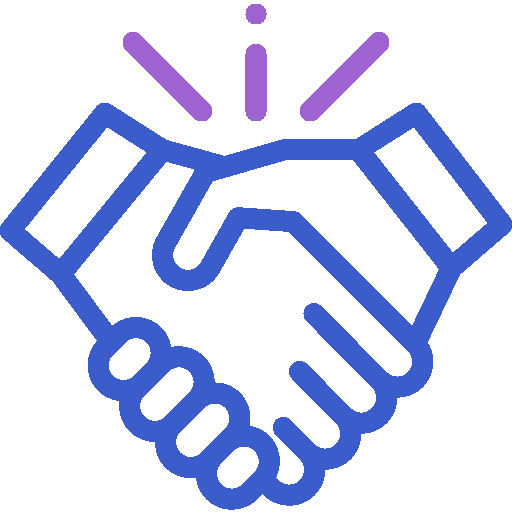 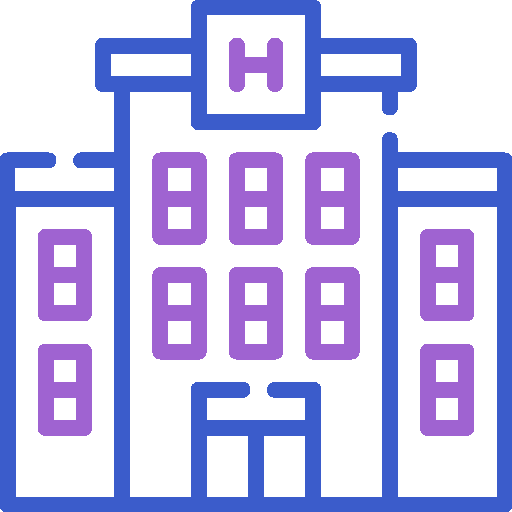 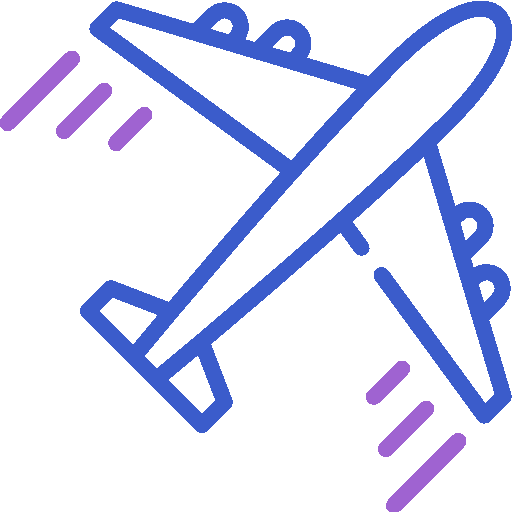 Cambios en la organización de los viajes de negocios debido a la globalización tecnológica y la necesidad de continuar conectados en la distancia.
Más preocupación por la seguridad y salud mental de sus empleados y por el cumplimiento del Duty of Care.
Reuniones entre filiales y realizar acción comercial /trabajo de campo.
Avión , solo o con un compañero.
Hoteles, aunque los apartamentos son su preferencia.
Además de trabajar en sus viajes, desea poder disfrutar de tiempo de calidad en los países de destino y vivir la experiencia local fuera del horario laboral (bleisure).
Encuestas respondidas por 2.181 personas en el ámbito de la movilidad internacional, realizado por Lincoln Intelligence.
4
MUCHAS GRACIAS
Contacta 
marketingtravel@europ-assistance.es
Descarga la infografía
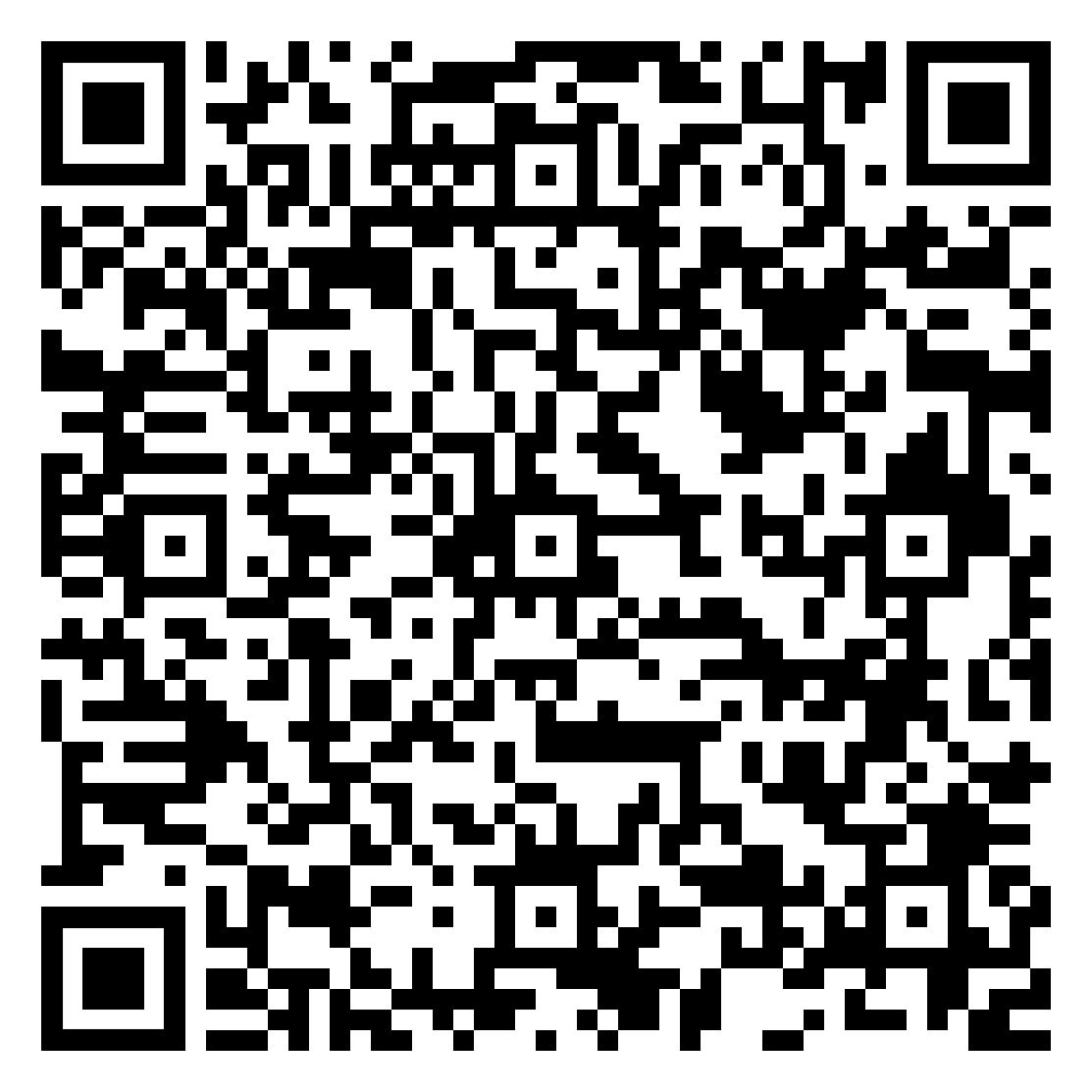